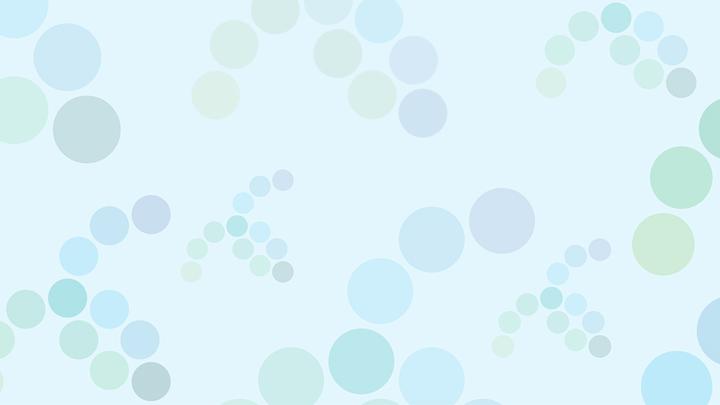 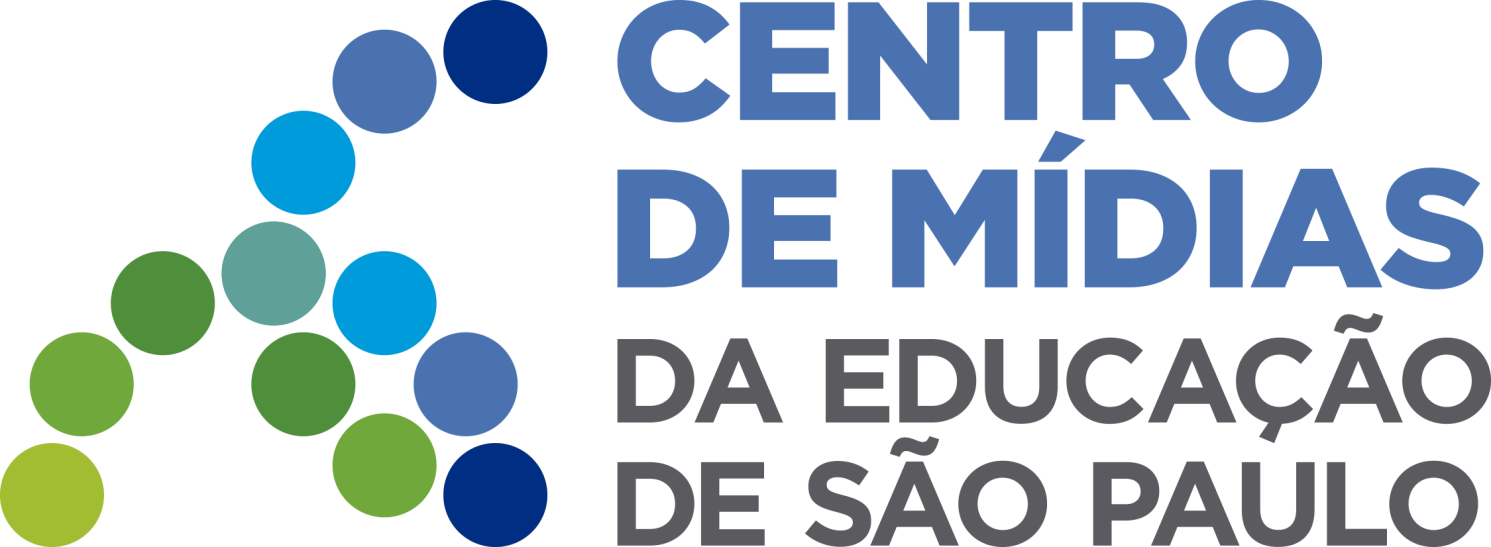 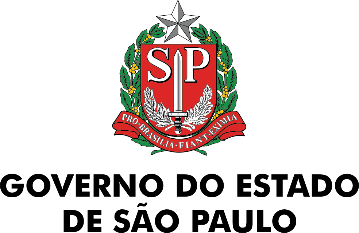 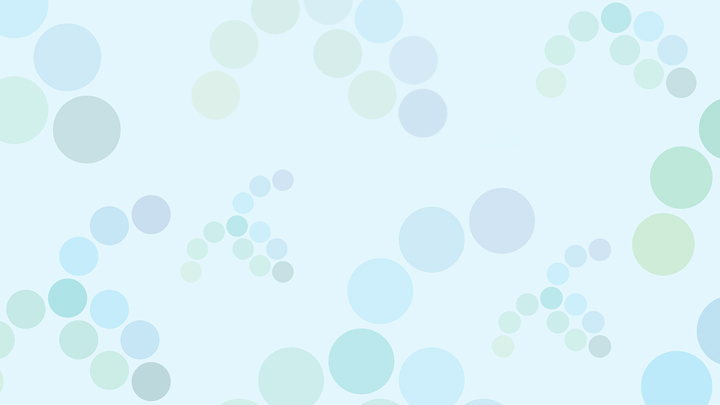 https://pixabay.com/pt/illustrations/instagram-s%c3%admbolo-logotipo-foto-1581266/
Tecnologia e Inovação – 4º ano EFAI
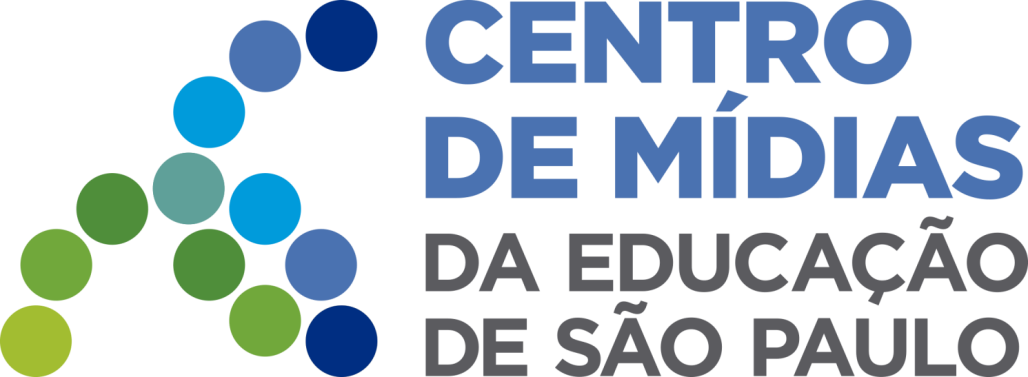 Iniciação a programação
Professora: Aline Gaque
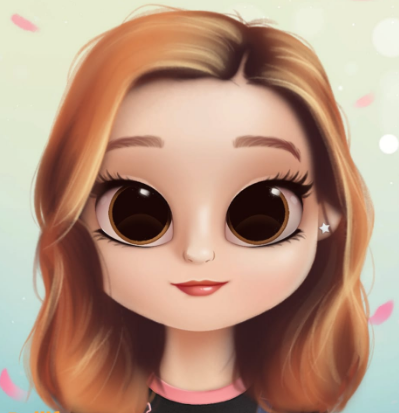 #eunoCMSP
@profalinegaque
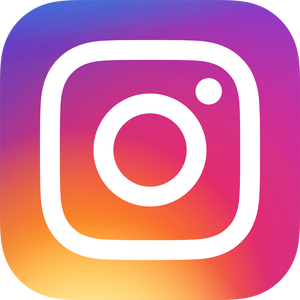 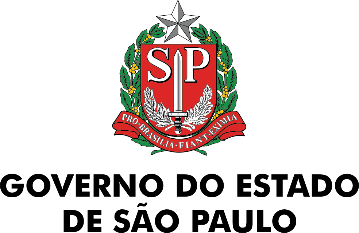 [Speaker Notes: https://pixabay.com/pt/illustrations/instagram-s%c3%admbolo-logotipo-foto-1581266/]
Iniciação a programação
O que vamos aprender?
A programação requer algumas habilidades que se aprende praticando.
Ao programar, é importante conseguir comunicar o que se deseja para outras pessoas de forma clara. Sabia que o que chamamos de erros, na programação são os bugs? Eles acontecem o tempo todo na programação. Ao identificar um bug é preciso tentar resolver esse problema, para
que o programa funcione corretamente.
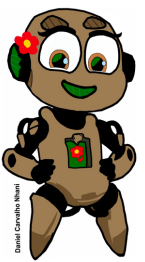 Habilidade:
Executar algoritmos simples, em português estruturado, que contenham decisões que utilizem operadores relacionais e lógicos.
Dandara
[Speaker Notes: Imagem retirada do Material do professor de Tecnologia e Inovação 4º ano (versão preliminar) – pág 21]
Iniciação a programação
Relembrando: comandos com setas
Vocês foram escolhidos para encontrar as peças do robô Sucata, que precisa de ajuda. Mas, para isso, conheça os comandos que poderá utilizar:
Avance uma casa
Vire à direita
Vire à esquerda
[Speaker Notes: Retome as atividades das aulas anteriores, sobre comandos com setas numa malha quadriculada, explicando que agora, os estudantes vão colocar em prática tudo o que aprenderam. Essa é uma atividade desplugada, em que os estudantes devem descrever comandos somente utilizando as setas, esses comandos devem ser testados e validados por outro estudante, por isso a proposta do trabalho em grupo.
Converse com os estudantes sobre o significado das setas, leia as regras do jogo e explique que eles desenvolverão diferentes papéis em cada rodada. Mostre a imagem do tabuleiro e peça que, juntos, escolham um lugar para colocar as peças do robô sucata (eles podem marcar o espaço com um X).
Nessa atividade, os estudantes estarão em trios. Explique que serão três rodadas, a cada rodada eles trocam de papéis, assim garantimos que compreendam que, quando se faz programação, cada um tem uma função. Conte, também, que essa atividade será desplugada, isso é, quando desenvolvemos os conceitos de computação não utilizando diretamente equipamentos tecnológicos, mas que é importante para desenvolver habilidades que estão ligadas à programação, por isso utilizaremos uma linguagem específicas com as setas.
Modelize uma rodada com o moderador e utilizando um bonequinho no tabuleiro como robô para que os estudantes entendam como o jogo ocorrerá.]
Iniciação a programação
Regras do jogo
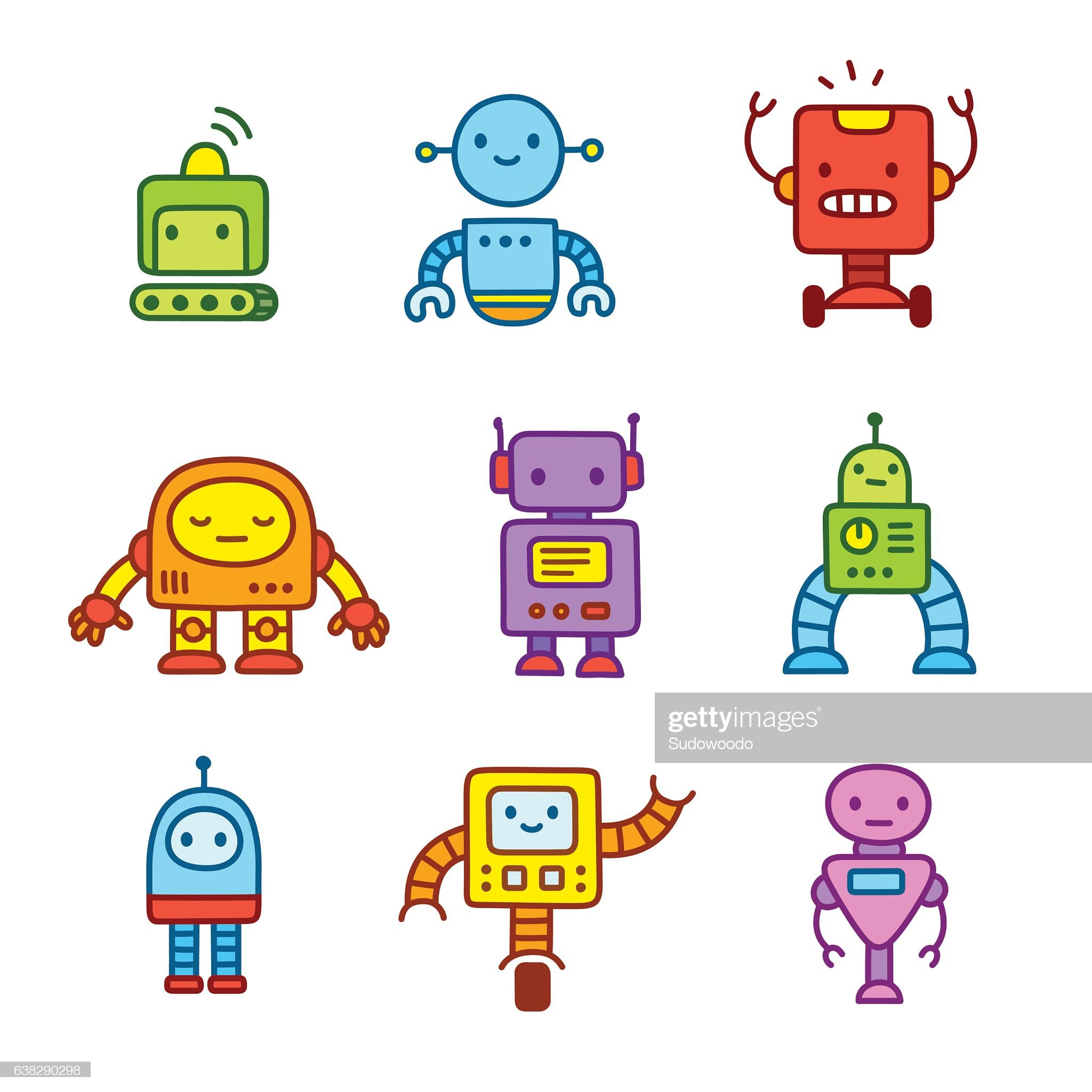 A sala deverá se  dividir em três grupos.
Cada grupo escolhe três membros do grupo para participar.
Cada membro escolhido assume um papel: programador, testador e robô.
Programador: é aquele que deve escrever o programa antes do testador.
Testador: aquele que vai testar o programa do desenvolvedor, instruindo o robô.
Robô: Deve seguir as ordens do testador. O Robô somente segue as ordens, e não pode dar opiniões.
[Speaker Notes: https://www.gettyimages.com.br/detail/ilustra%C3%A7%C3%A3o/cartoon-robots-set-ilustra%C3%A7%C3%A3o-royalty-free/638290298?adppopup=true]
O que aprendemos?
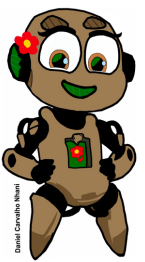 DANDARA
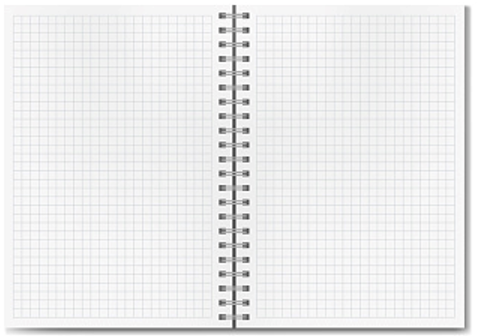 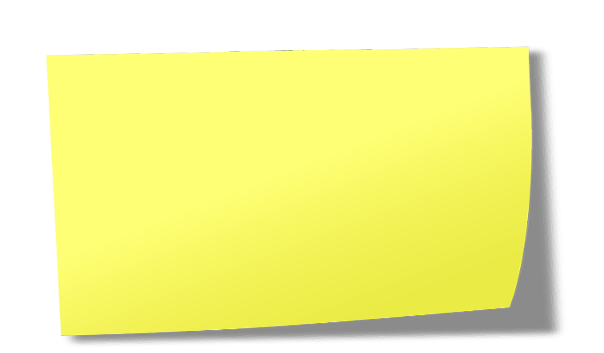 Compreender os primeiros passos da programação.

Assimilar as etapas que envolvem uma tarefa de programação.

Leitura e utilização de algoritmos.
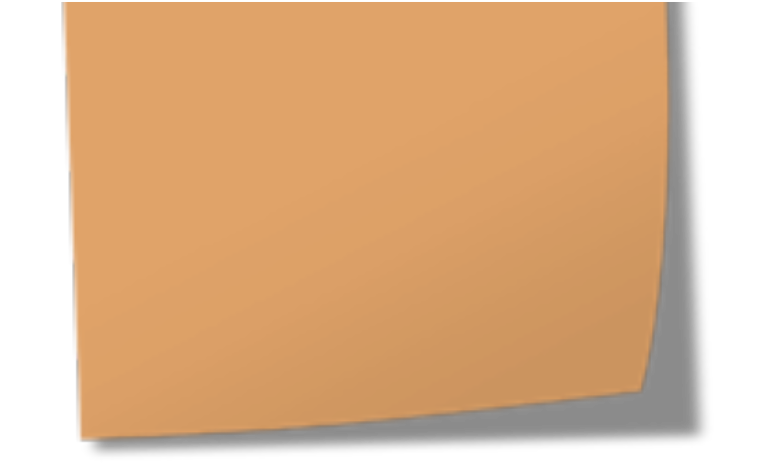 MATERIAIS NECESSÁRIOS:

LIVRO DE TECNOLOGIA
LÁPIS
BORRACHA
APONTADOR
MALHA QUADRICULADA
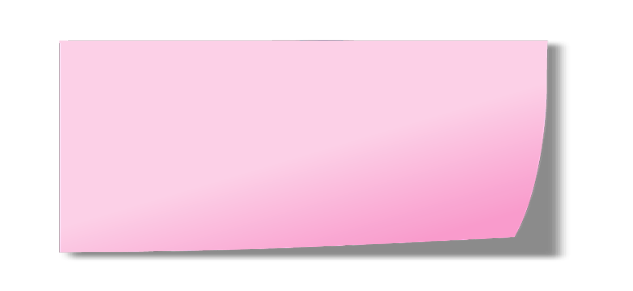 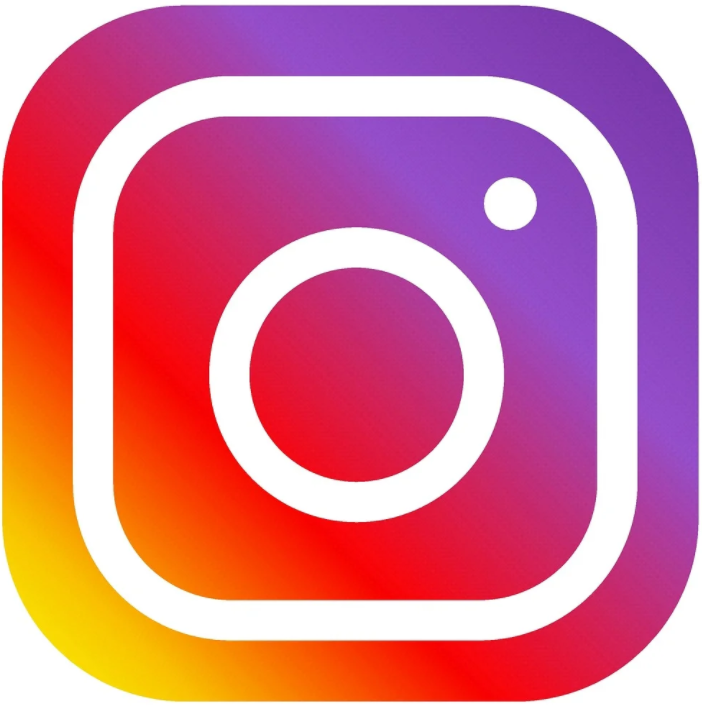 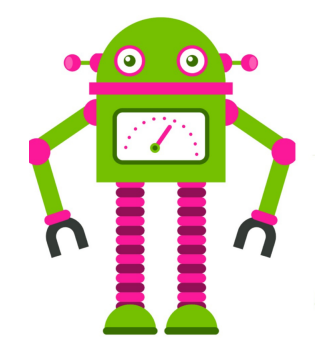 @profalinegaque
[Speaker Notes: https://www.gettyimages.com.br/detail/ilustra%C3%A7%C3%A3o/laptop-computer-keyboard-with-black-key-ilustra%C3%A7%C3%A3o-royalty-free/1215883078

https://pixabay.com/pt/vectors/post-it-nota-pin-papel-um-aviso-2631962/
https://www.gettyimages.com.br/detail/ilustra%C3%A7%C3%A3o/vector-opened-realistic-graph-or-quad-ruled-ilustra%C3%A7%C3%A3o-royalty-free/860767334?adppopup=true
https://pixabay.com/pt/illustrations/instagram-s%c3%admbolo-logotipo-foto-1581266/
https://drive.google.com/drive/folders/1vBO0RVcgIWTx0a8k2vPmqDC9NVERouDS
Imagem retirada do material de tecnologia do 2ano- pag9]
Anote na agenda!
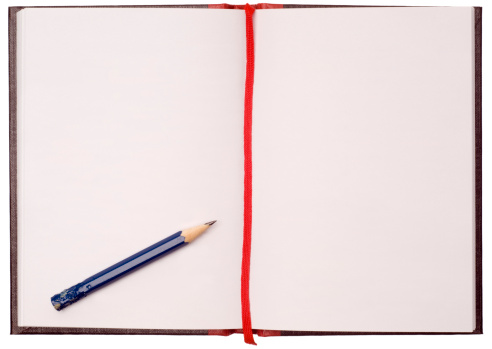 Tarefa:
O que aprendemos:
Realize o jogo da Situação de Aprendizagem 4, compartilhando os comandos escritos pelo programador.
Execute os comandos e identifique bugs.
Colocamos em prática o que aprendemos sobre comandos com setas numa brincadeira de programação.
https://www.gettyimages.com.br/detail/foto/blank-notebook-and-pencil-imagem-royalty-free/157580788?adppopup=true
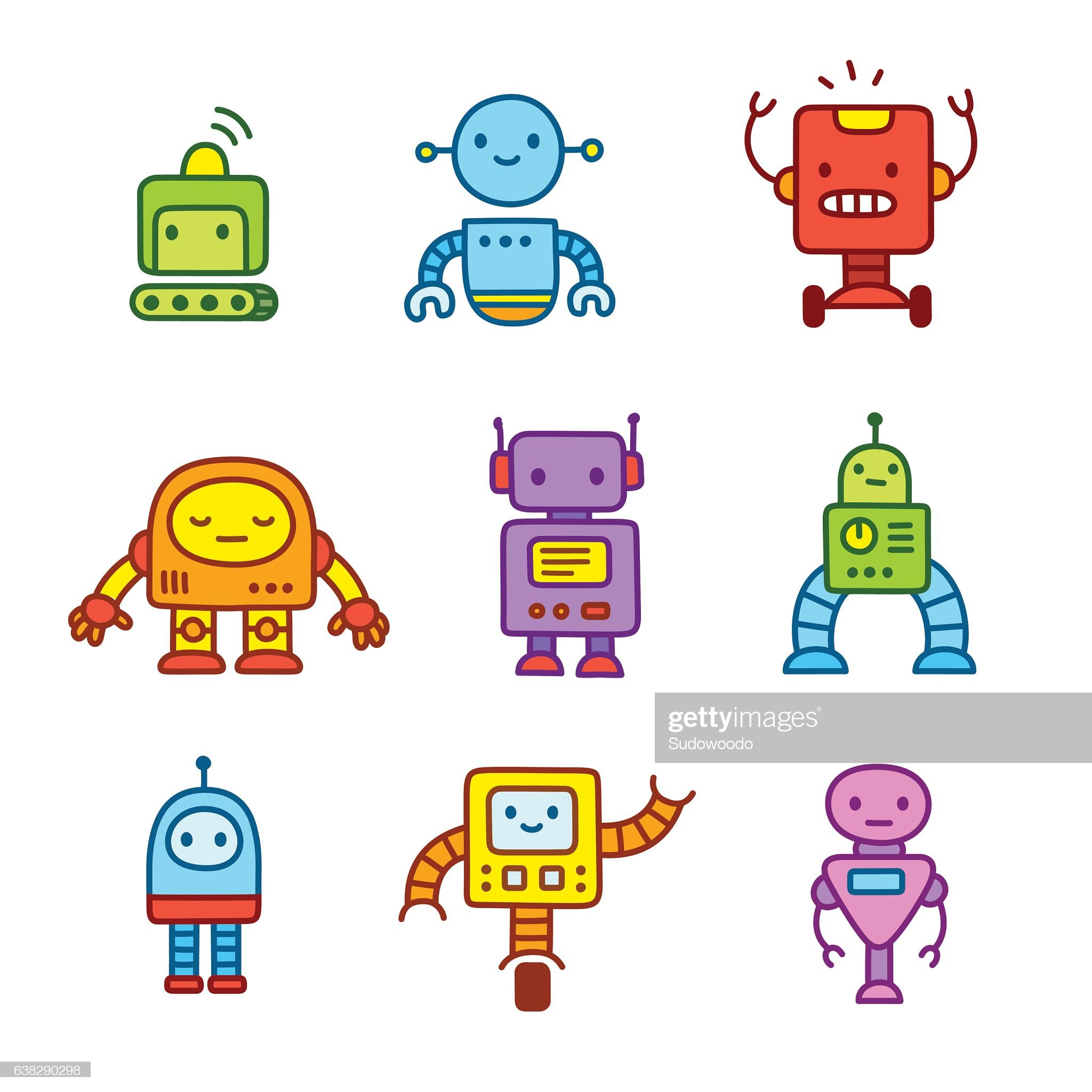 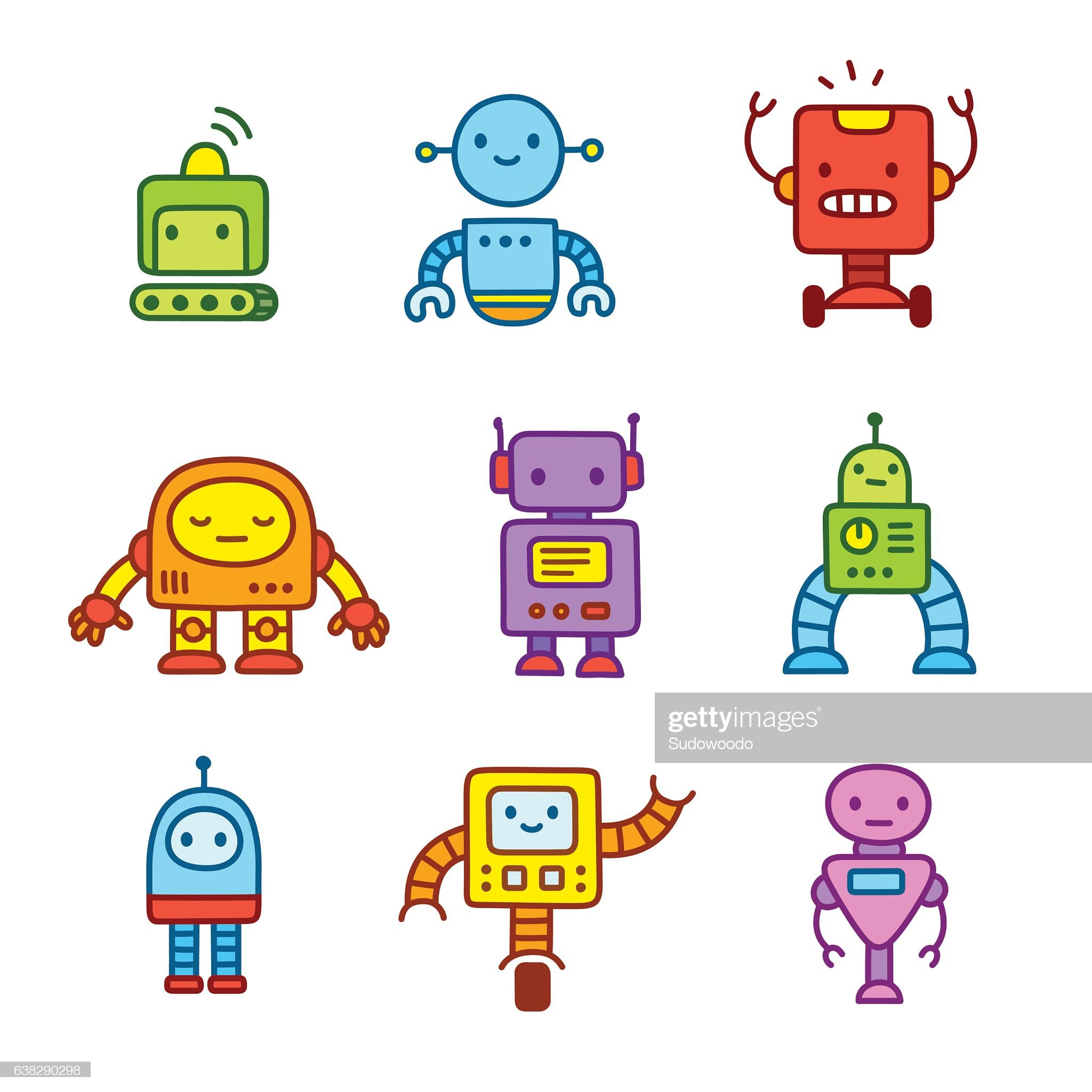 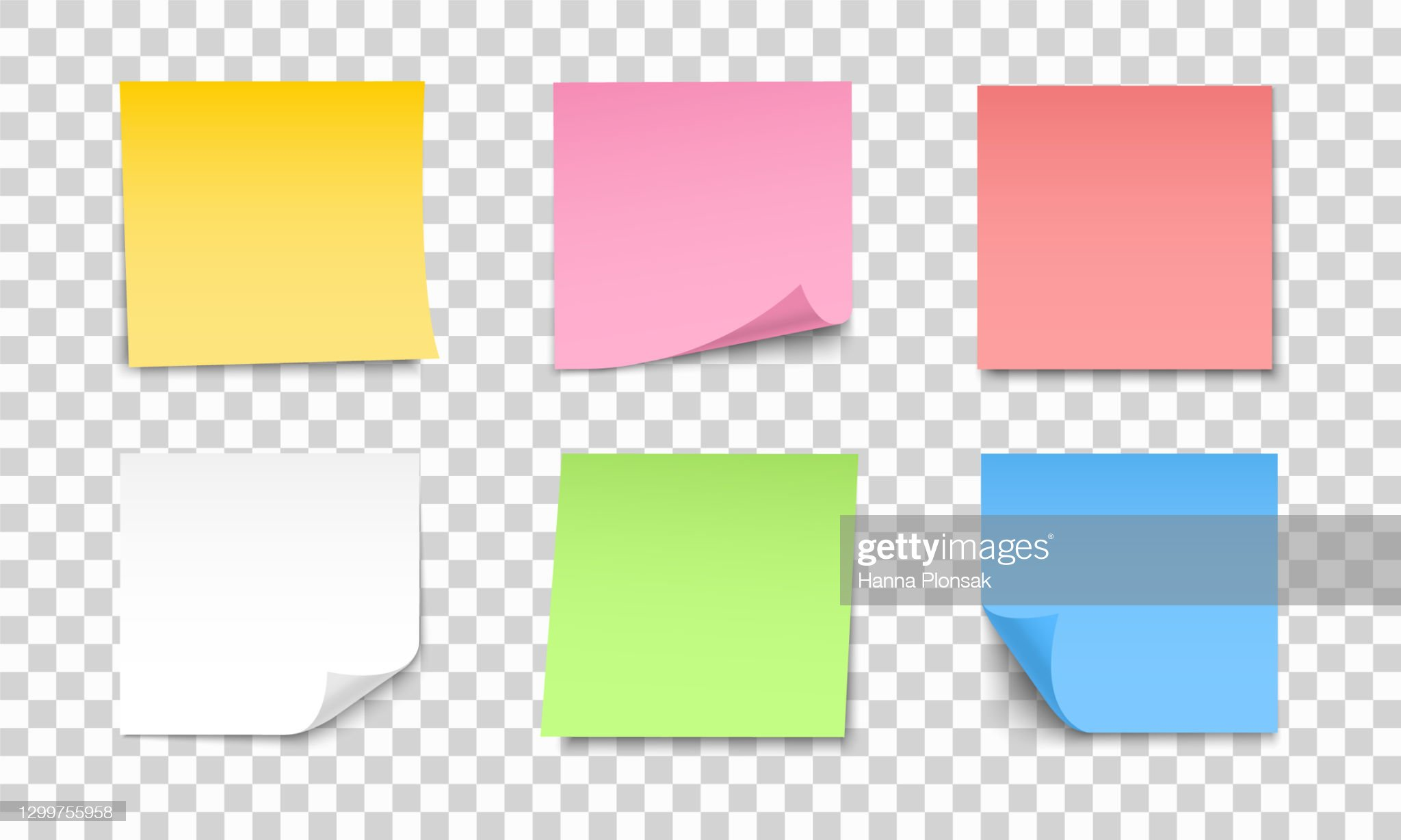 https://www.gettyimages.com.br/detail/ilustra%C3%A7%C3%A3o/cartoon-robots-set-ilustra%C3%A7%C3%A3o-royalty-free/638290298?adppopup=true
Na próxima aula...
Recorte as peças do robô no anexo (pág 169) ou providencie os materiais recicláveis correspondentes para a construção dele na próxima aula.
https://www.gettyimages.com.br/detail/ilustra%C3%A7%C3%A3o/colored-sheets-of-note-papers-set-collection-ilustra%C3%A7%C3%A3o-royalty-free/1299755958?adppopup=true
[Speaker Notes: Antes de seguir para o momento de interação, leia a sessão “O que aprendemos”, sistematizando a aula. Solicite que os estudantes realizem a atividade proposta da Situação de Aprendizagem 4 e compartilhem com a turma os comandos do programador. Também podem analisar os comandos e identificar alguns bugs.
Para a próxima aula, peça que recortem as peças do robô sucata no anexo do material ou providenciem materiais recicláveis correspondentes.]